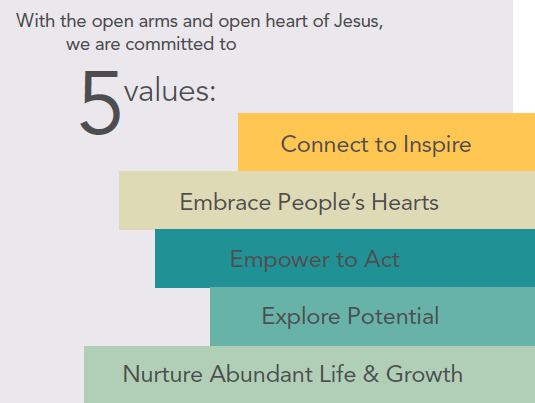 How to Apply For Aid Under SBA Paycheck Protection Program

Parish/School Presentation
April 2, 2020
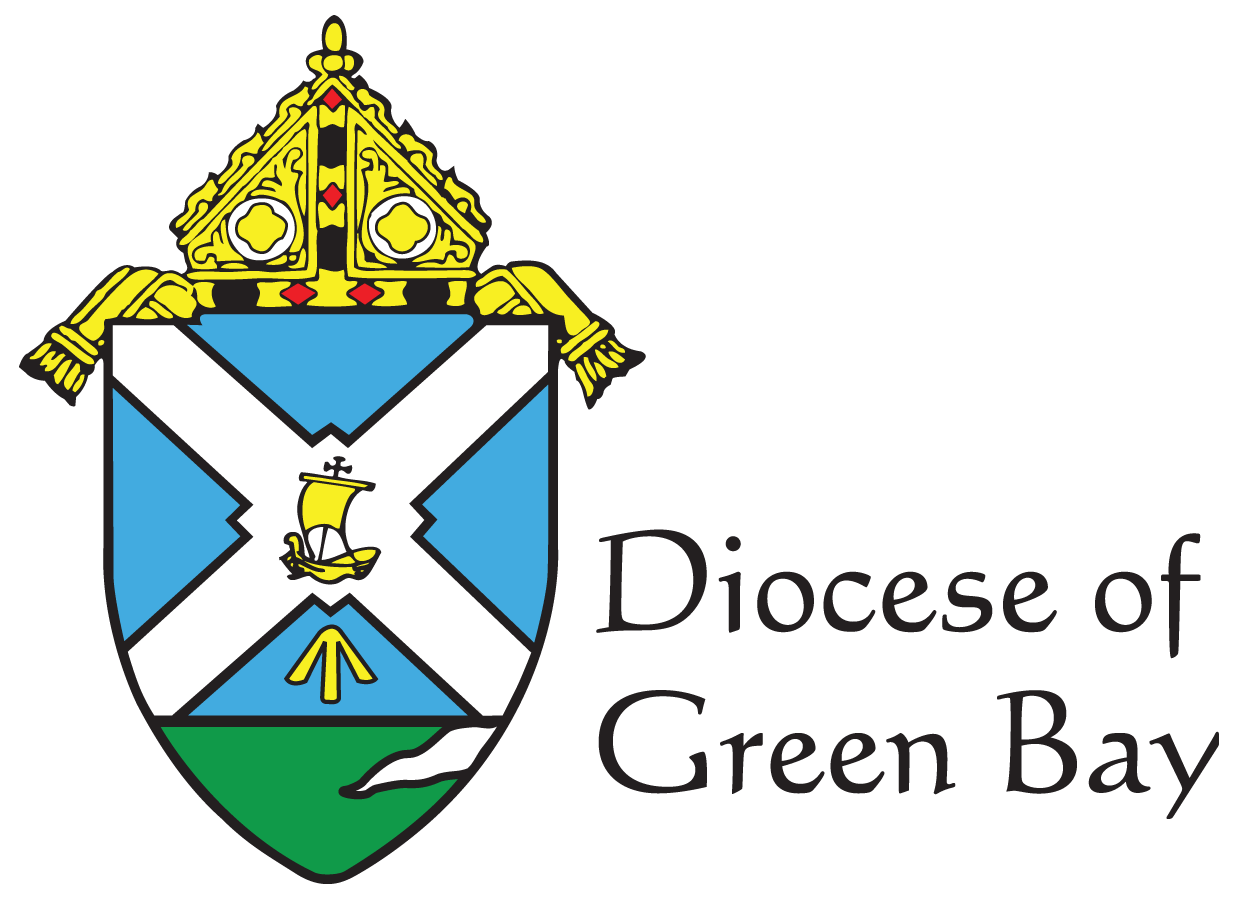 Communication Process
How to Apply For Aid Under SBA Paycheck Protection Program

What is the Purpose of the Program?
Helps small business and Not for Profit organizations to maintain employment rather than laying off employees due to the virus
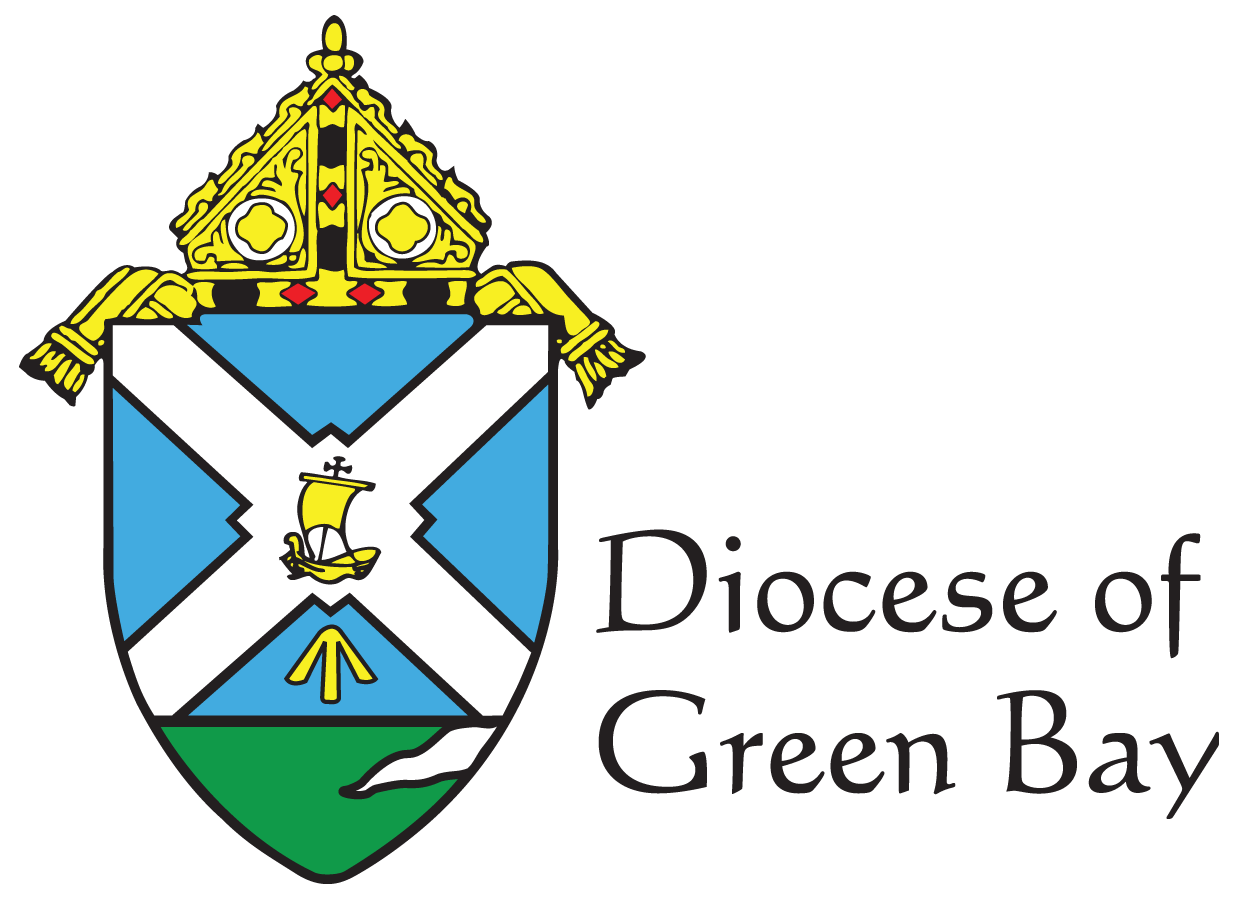 Communication Process
How to Apply For Aid Under SBA Paycheck Protection Program

What is the Purpose of the Program?
Helps small business and Not for Profit organizations to maintain employment rather than laying off employees due to the virus

Why should we participate in this Program?
Allows our staff to remain fully engaged with our parishes and schools while we have a down turn in our revenue thus allowing us to continue operations, family/parishioner engagement and community impact.
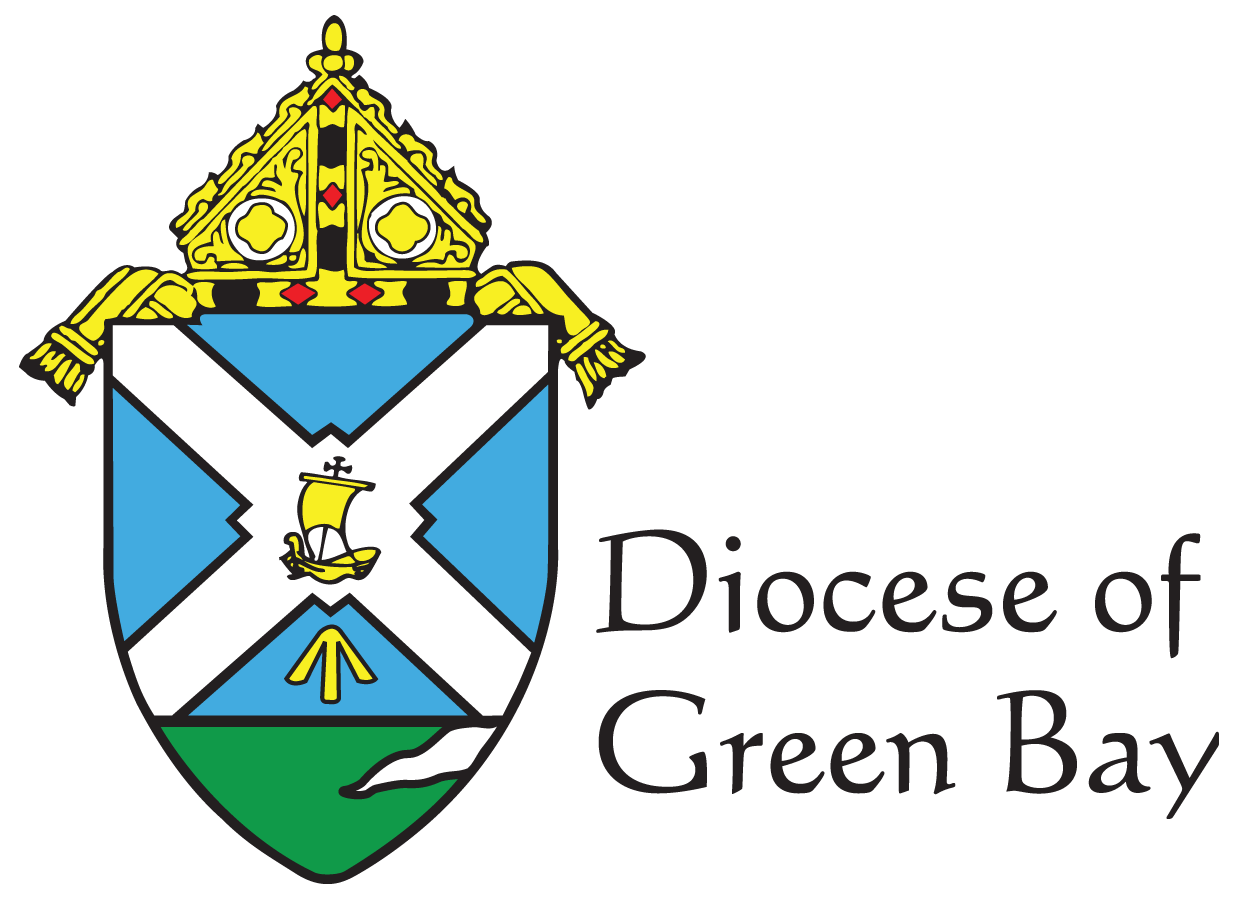 Communication Process
How to Apply For Aid Under SBA Paycheck Protection Program

What is the Purpose of the Program?
Helps small business and Not for Profit organizations to maintain employment rather than laying off employees due to the virus

Why should we participate in this Program?
Allows our staff to remain fully engaged with our parishes and schools while we have a down turn in our revenue thus allowing us to continue operations, family/parishioner engagement and community impact. 
Funds up to 8 weeks of gross wages, employer paid retirement, and employer paid health care contributions. This includes 1099 employees and clergy.
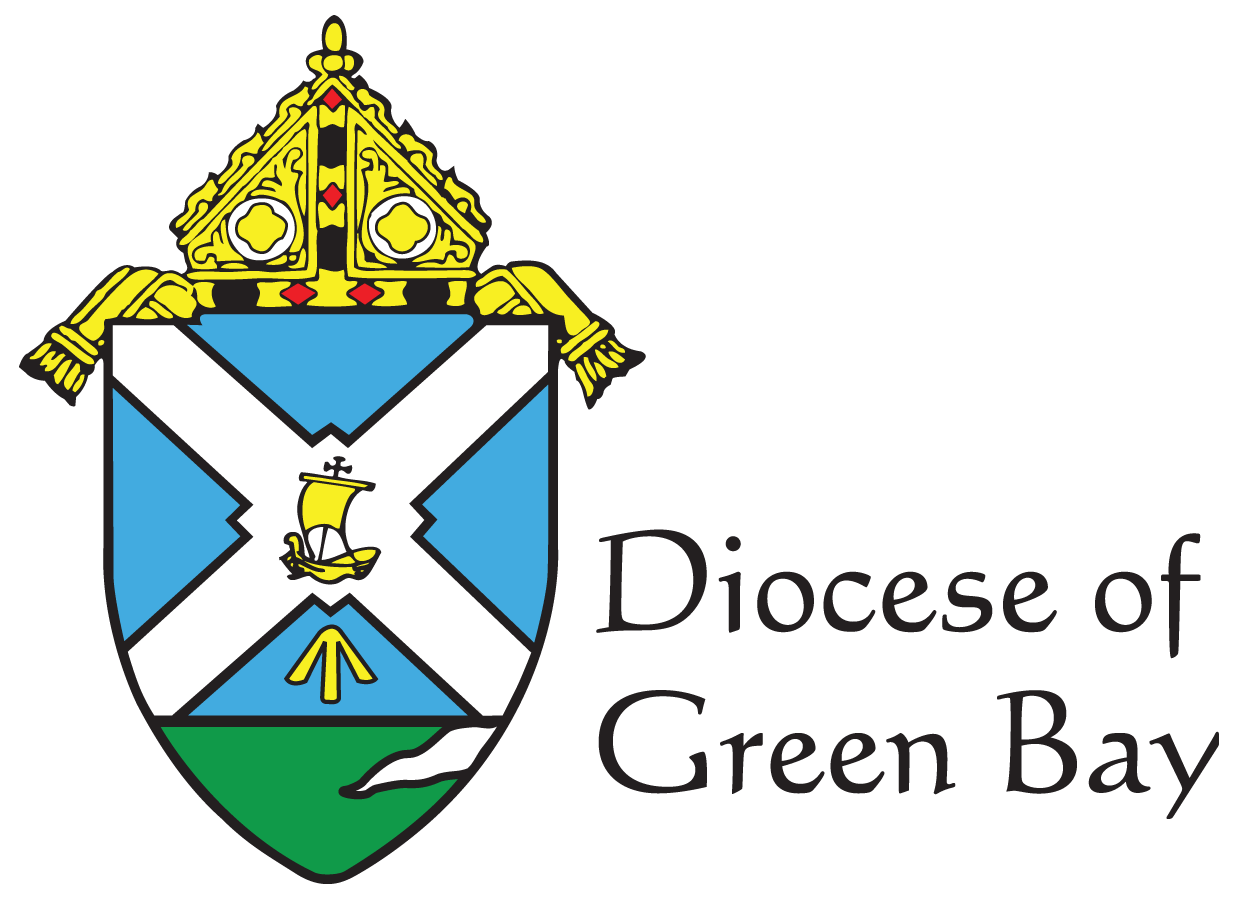 Communication Process
How to Apply For Aid Under SBA Paycheck Protection Program

What is the Purpose of the Program?
Helps small business and Not for Profit organizations to maintain employment rather than laying off employees due to the virus

Why should we participate in this Program?
Allows our staff to remain fully engaged with our parishes and schools while we have a down turn in our revenue thus allowing us to continue operations, family/parishioner engagement and community impact. 
Funds up to 8 weeks of gross wages, employer paid retirement, and employer paid health care contributions. This includes 1099 employees and clergy.  
Initially money is given as a loan to the participating employer (Parish and School) that will be converted into a grant under the following circumstances:
That the FTE (Full Time Equivalent) staff count remains the same over the average from the prior year.  
For Example: If  FTE is lower by 10%, 90% of the loan would be turned into a grant with the remaining portion as a long term note over 10 years.
The money is used for payroll, benefits, utilities or rent.
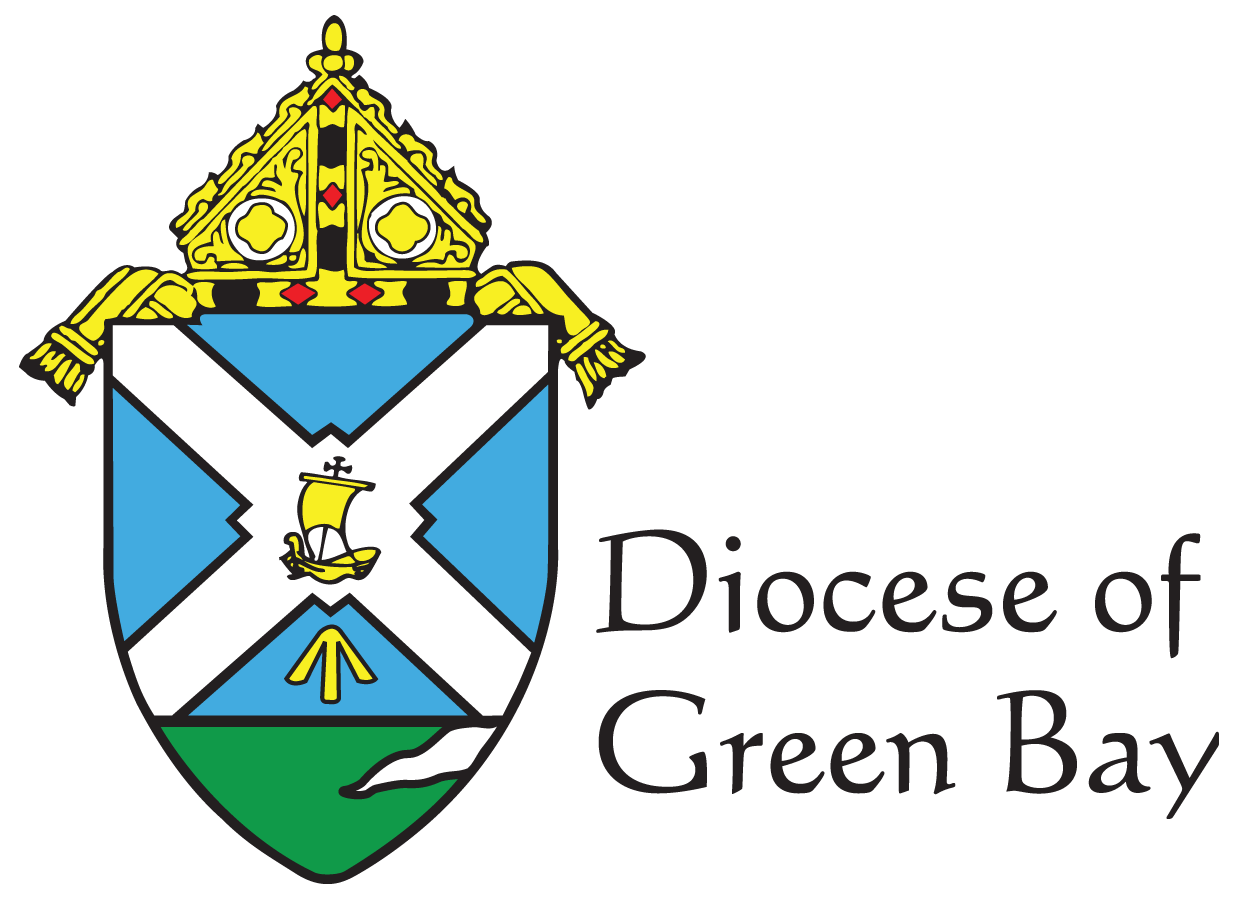 Communication Process
How to Apply For Aid Under SBA Paycheck Protection Program


What we need to do to Participate
Notification to your local Bank that you attend to participate in the CARES Act no later than Friday April 3rd, by noon
See attached word documents to talk with the bank and get confirmation on your intent to Participate in the program
If your financial institution is NOT participating in the CARES Act program contact us immediately at (920) 272-8272, Alyce Sauer, and we will find another bank for you to work with.
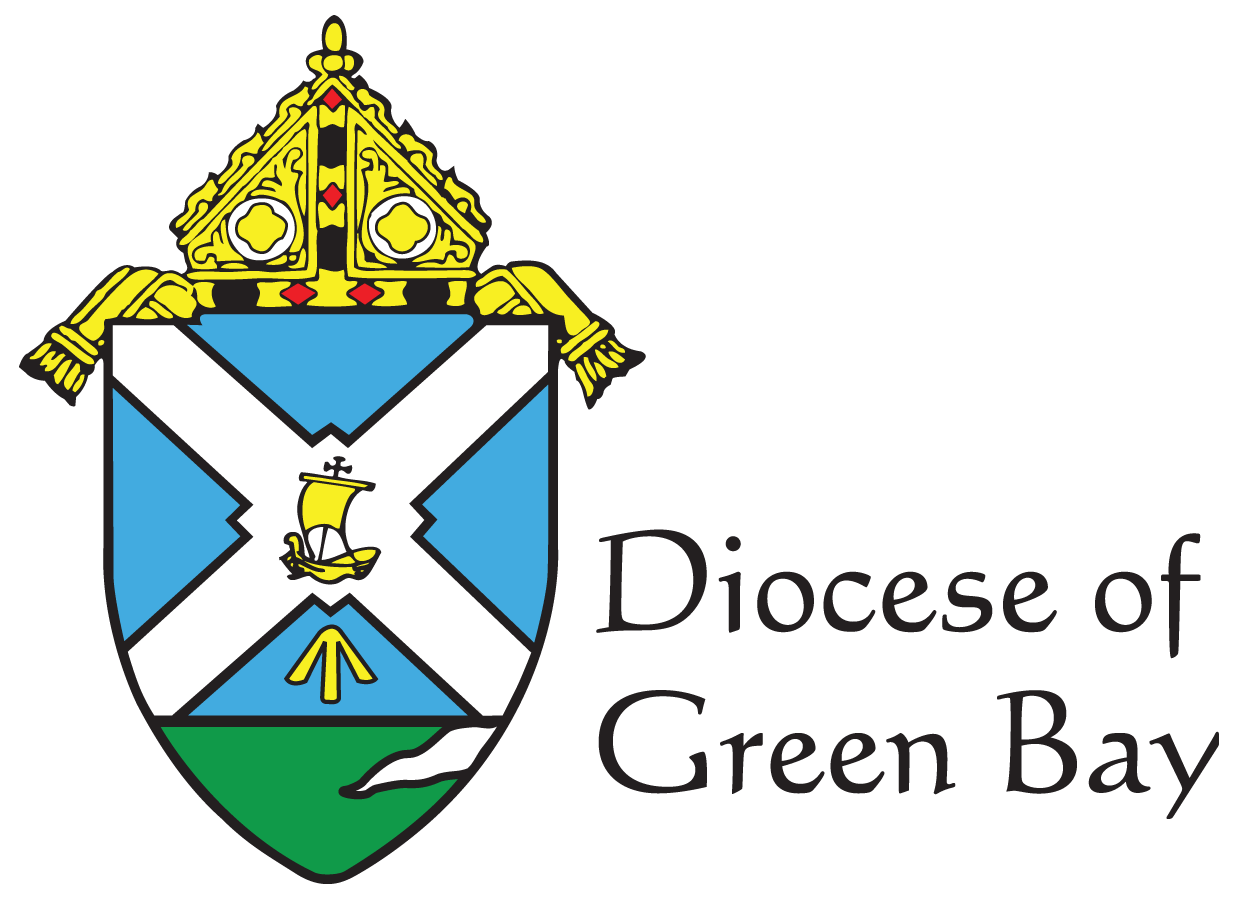 Communication Process
How to Apply For Aid Under SBA Paycheck Protection Program


What is the Timing?
By Friday at noon:
Confirm contact with your local bank so you are in the Que for processing your application 
Provide the diocese a copy of that communication (email: asauer@gbdioc.org); include Bank name and contact information (Email and Phone Number)
By 3pm Tuesday
Return the additional information requested to the Diocese (Next Slide)
Tuesday April 7:
We will walk through step by step the application, who needs to sign it and how to get the information to your bank.  In addition we will also go over the rules and follow-up information you will need to provide to the Bank to determine moving from a loan to a grant
When will I get the funds?  The timing will depend on getting the information to the Bank and the Diocese, once this is complete, assuming you qualify, expectations are 7 to 10 business days.
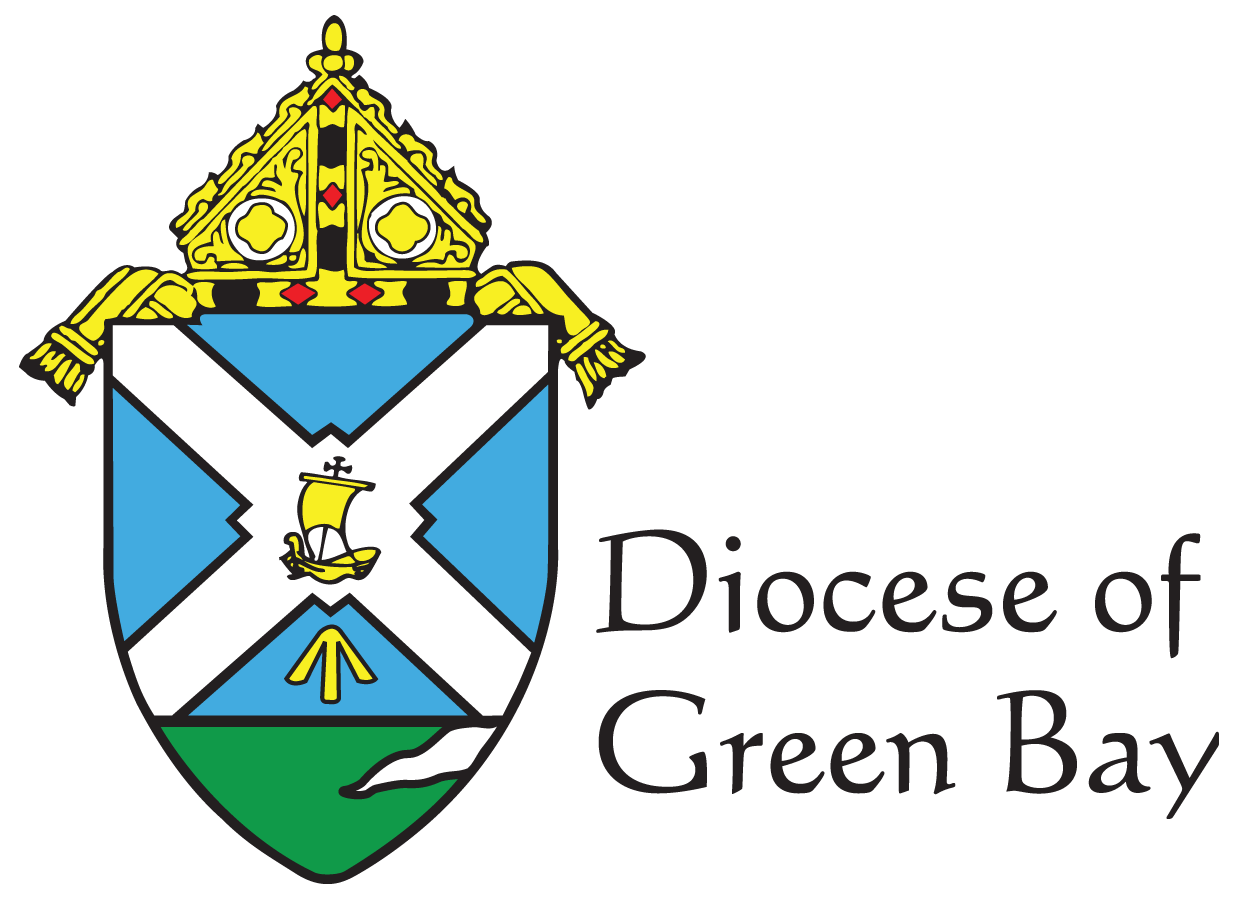 Communication Process
How to Apply For Aid Under SBA Paycheck Protection Program

Information Request
Name of financial Institution you have reserved slot with.
Contact information of Banker you are working with including email and phone number.
Parish contact on who take the lead in securing this money.  Also we will need Parish trustee(s) and Finance Council chair contact information.
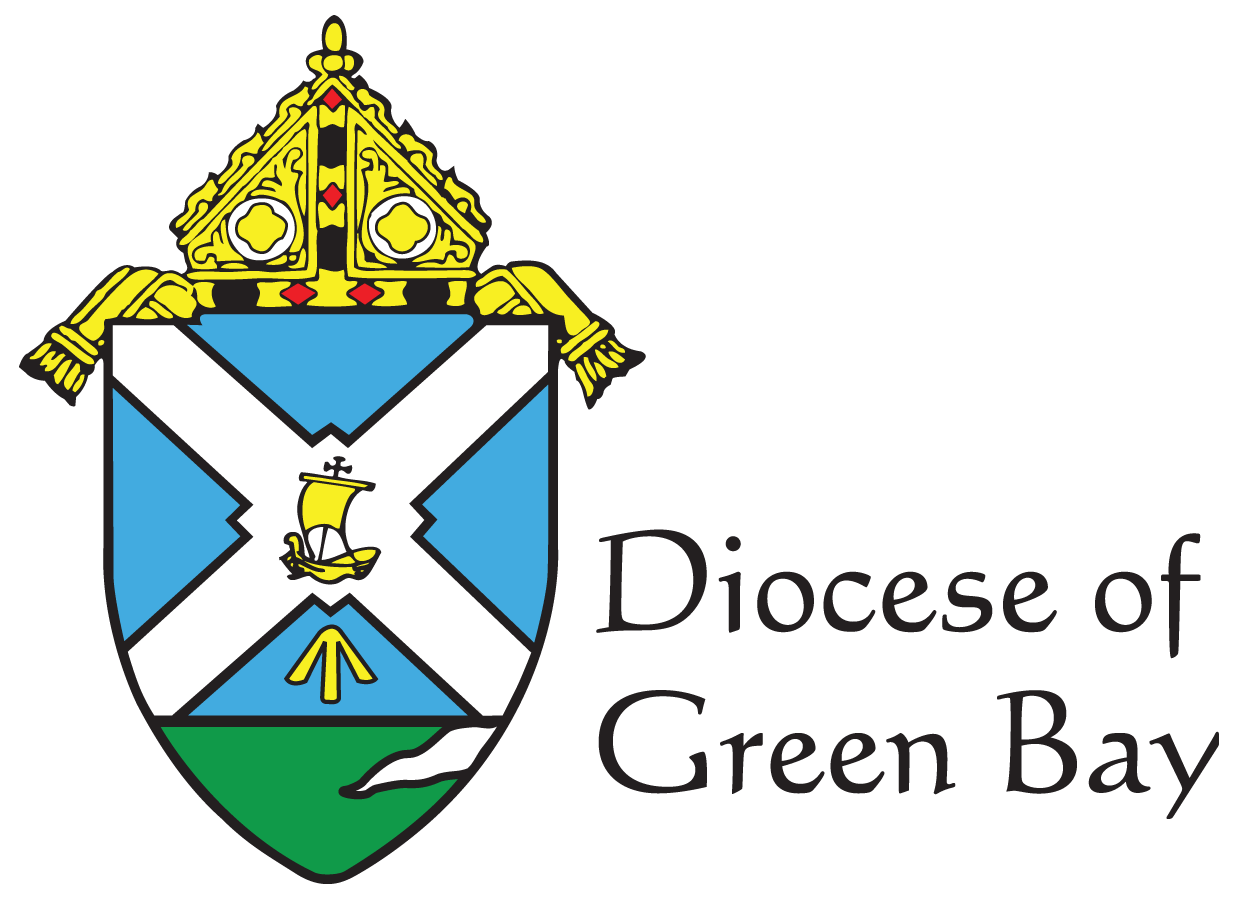 Communication Process
How to Apply For Aid Under SBA Paycheck Protection Program

Information Request
Name of financial Institution you have reserved slot with.
Contact information of Banker you are working with including email and phone number.
Parish contact on who take the lead in securing this money.  Also we will need Parish trustee(s) and Finance Council chair contact information.

Additional Information
Offertory percent reduction from average over past three weeks
Current unrestricted cash and investment balances
If you have a current letter of credit and what availability you have on it. 
If you have any other long term debt the remaining balance and monthly payment
If you are supporting a school, the annual subsidy you support it
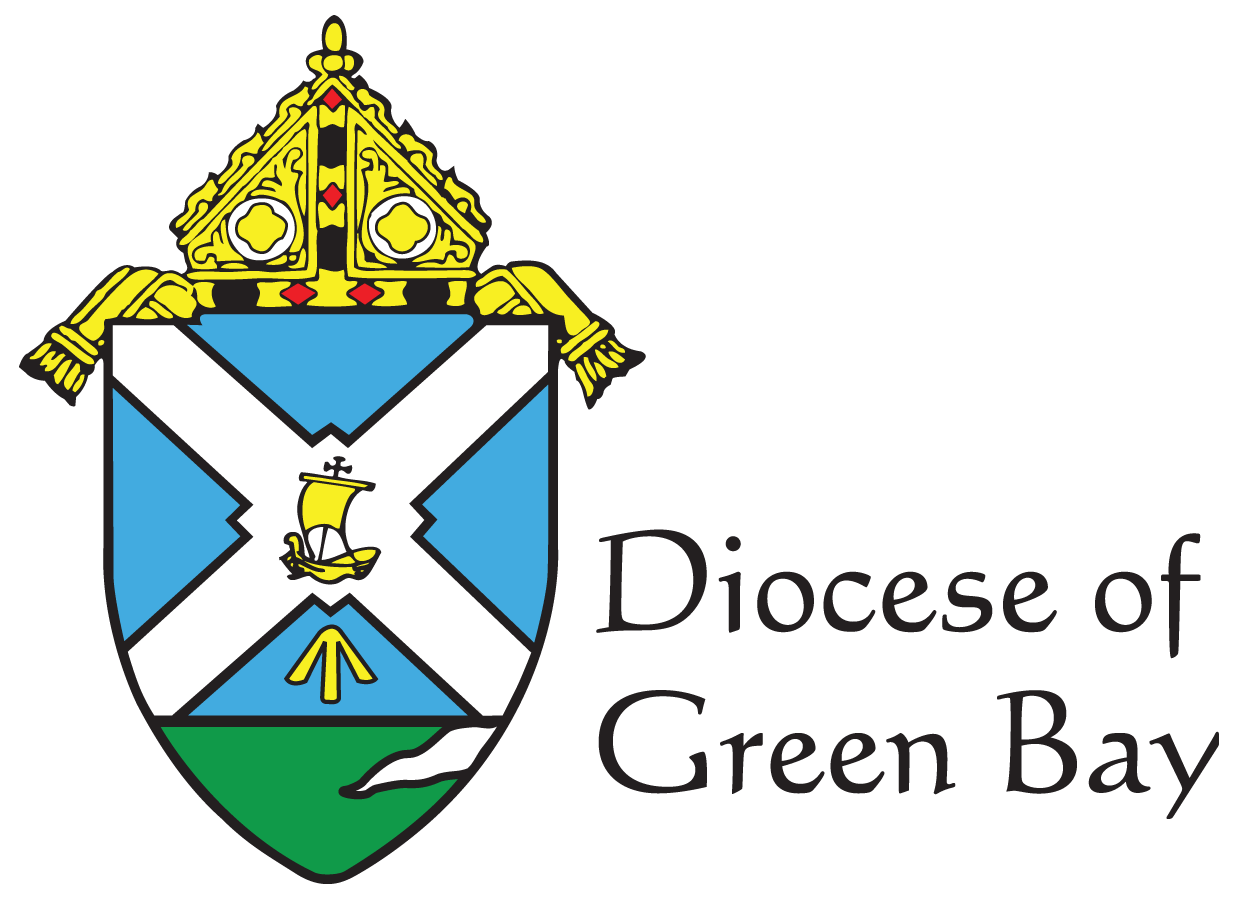 Communication Process
How to Apply For Aid Under SBA Paycheck Protection Program

What information will we need?
You will need an annual payroll report from April 1, 2019 through March 30, 2020  which has the following information on it:
Gross Payroll Dollars, No names are needed on report, but it cannot be from a spreadsheet rather it must come from a payroll document.  If you do payroll in house you can use 941 reports for the past four quarters
The Employer Portion paid for retirement contributions
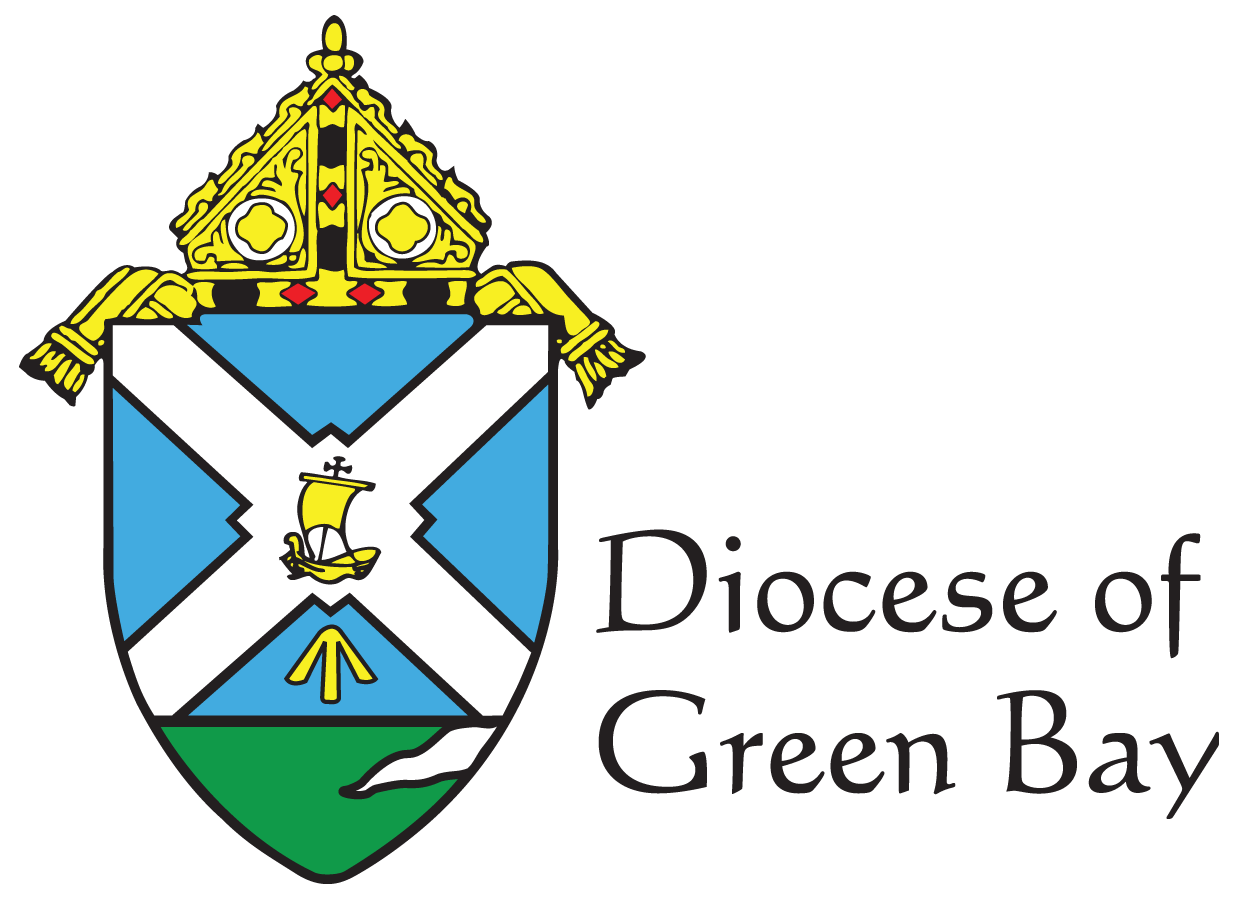 Communication Process
How to Apply For Aid Under SBA Paycheck Protection Program

What information will we need?
You will need an annual payroll report from April 1, 2019 through March 30, 2020  which has the following information on it:
Gross Payroll Dollars, No names are needed on report, but it cannot be from a spreadsheet rather it must come from a payroll document.  If you do payroll in house you can use 941 reports for the past four quarters
The Employer Portion paid for retirement contributions
You will need your UMR bills from April 2019 through March 2020 that show the EMPLOYER portion of Billed Health Insurance, no names need to be on report.
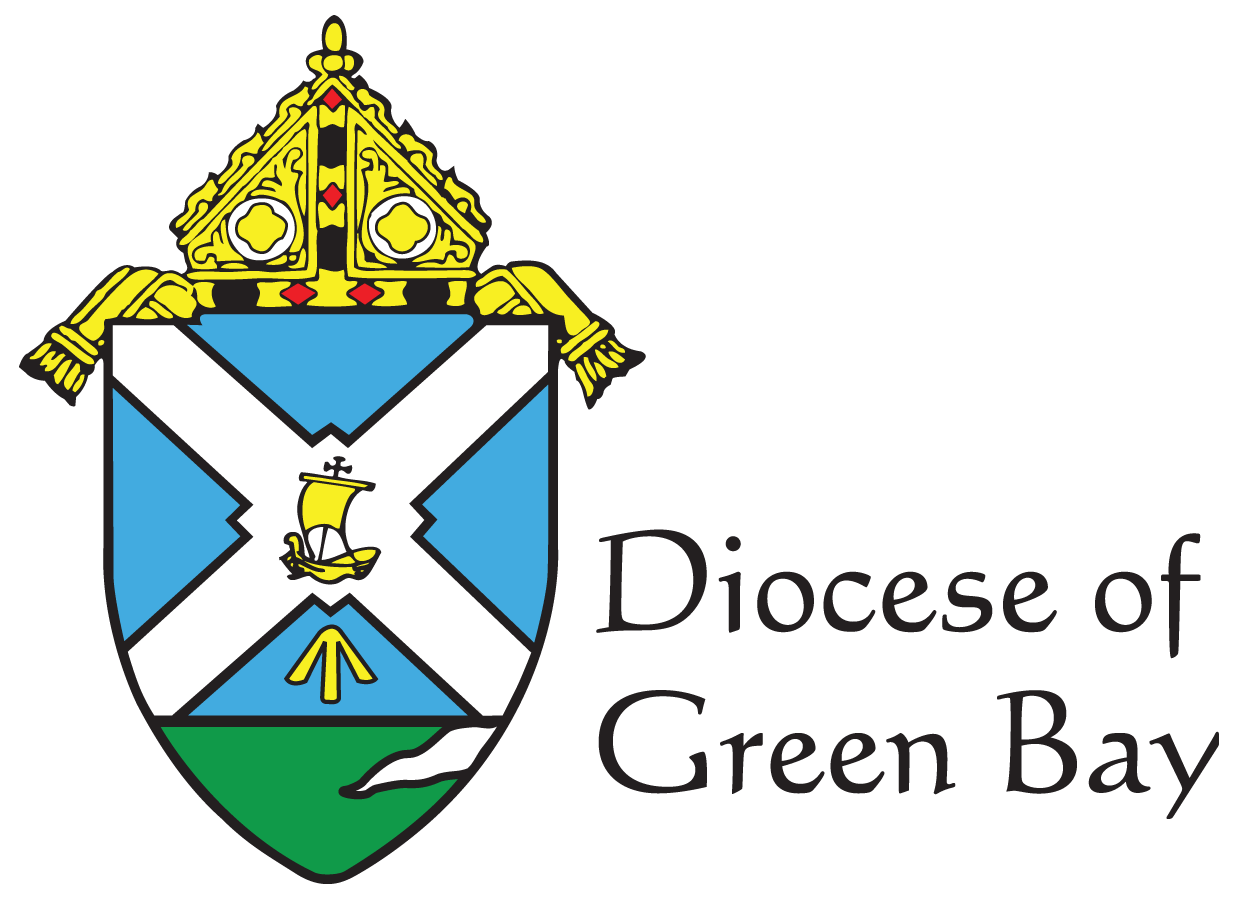 Communication Process
How to Apply For Aid Under SBA Paycheck Protection Program

What information will we need?
You will need an annual payroll report from April 1, 2019 through March 30, 2020  which has the following information on it:
Gross Payroll Dollars, No names are needed on report, but it cannot be from a spreadsheet rather it must come from a payroll document.  If you do payroll in house you can use 941 reports for the past four quarters
The Employer Portion paid for retirement contributions
You will need your UMR bills from April 2019 through March 2020 that show the EMPLOYER portion of Billed Health Insurance, no names need to be on report.
1099’s issued to specific individuals from 2019
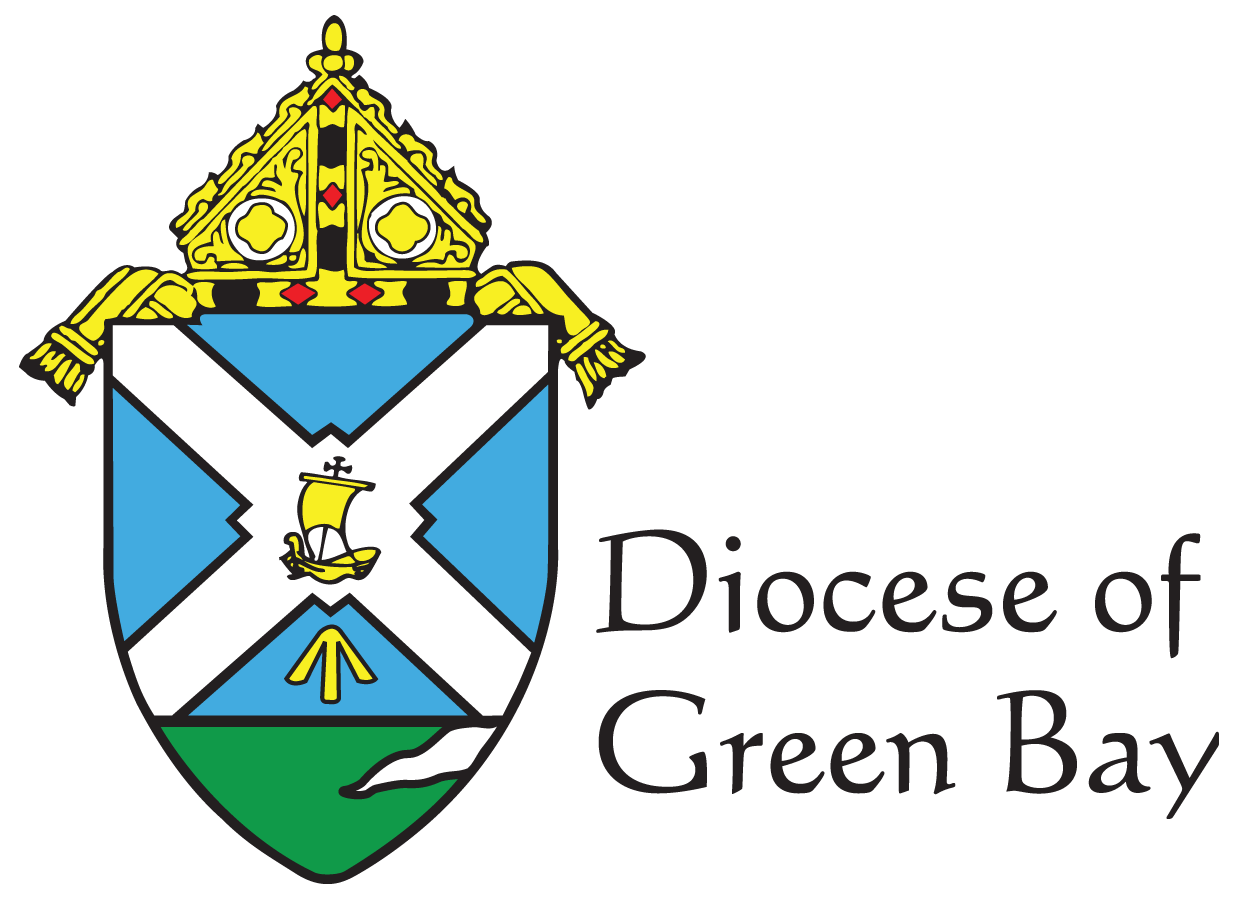 Communication Process
How to Apply For Aid Under SBA Paycheck Protection Program

What information will we need?
You will need an annual payroll report from April 1, 2019 through March 30, 2020  which has the following information on it:
Gross Payroll Dollars, No names are needed on report, but it cannot be from a spreadsheet rather it must come from a payroll document.  If you do payroll in house you can use 941 reports for the past four quarters
The Employer Portion paid for retirement contributions
You will need your UMR bills from April 2019 through March 2020 that show the EMPLOYER portion of Billed Health Insurance, no names need to be on report.
1099’s issued to specific individuals from 2019
Average FTE (Full time equivalent employee count) for period of April 1, 2019 through March 30, 2020
To calculate this you will need the following:
Total Hours worked by hourly staff
For Salaried staff use 40 hours per week times 52 weeks
Add the total hourly hours plus the calculated salaried hours and divide by 2080 and this will give you your FTE count
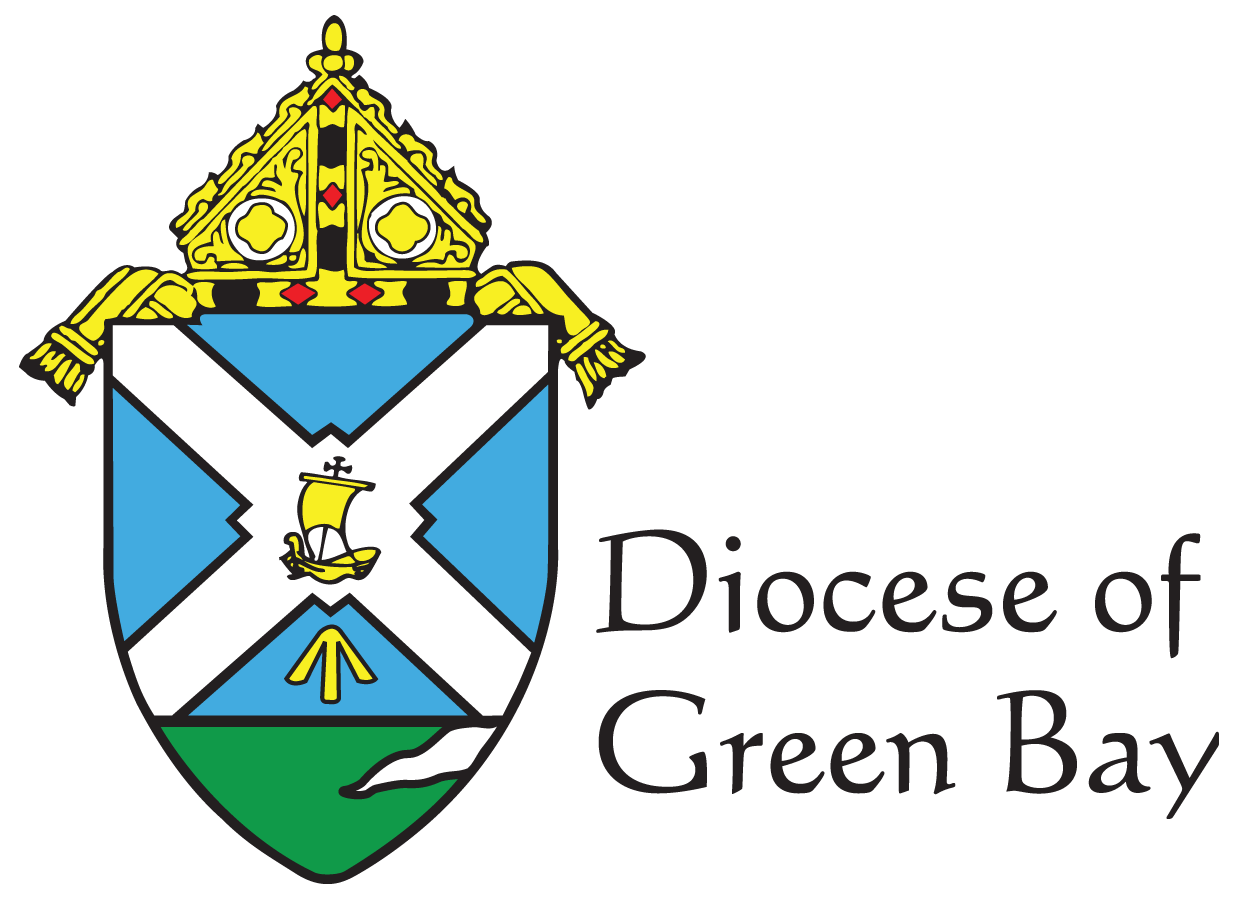 Communication Process
How to Apply For Aid Under SBA Paycheck Protection Program

QUESTIONS?
Contacts at Diocese Financial Office
Paul Kolbach		pkolbach@gbdioc.org		920-272-8206
Nick Speel		nspeel@gbdioc.org			920-272-8267
Mike Speel		mspeel@gbdioc.org		920-272-8259
Alyce Sauer		asauer@gbdioc.org			920-272-8272
Dean Gerondale		dgerondale@gbdioc.org		920-272-8122
Charlie Mares		cmares@gbdioc.org		920-272-8239
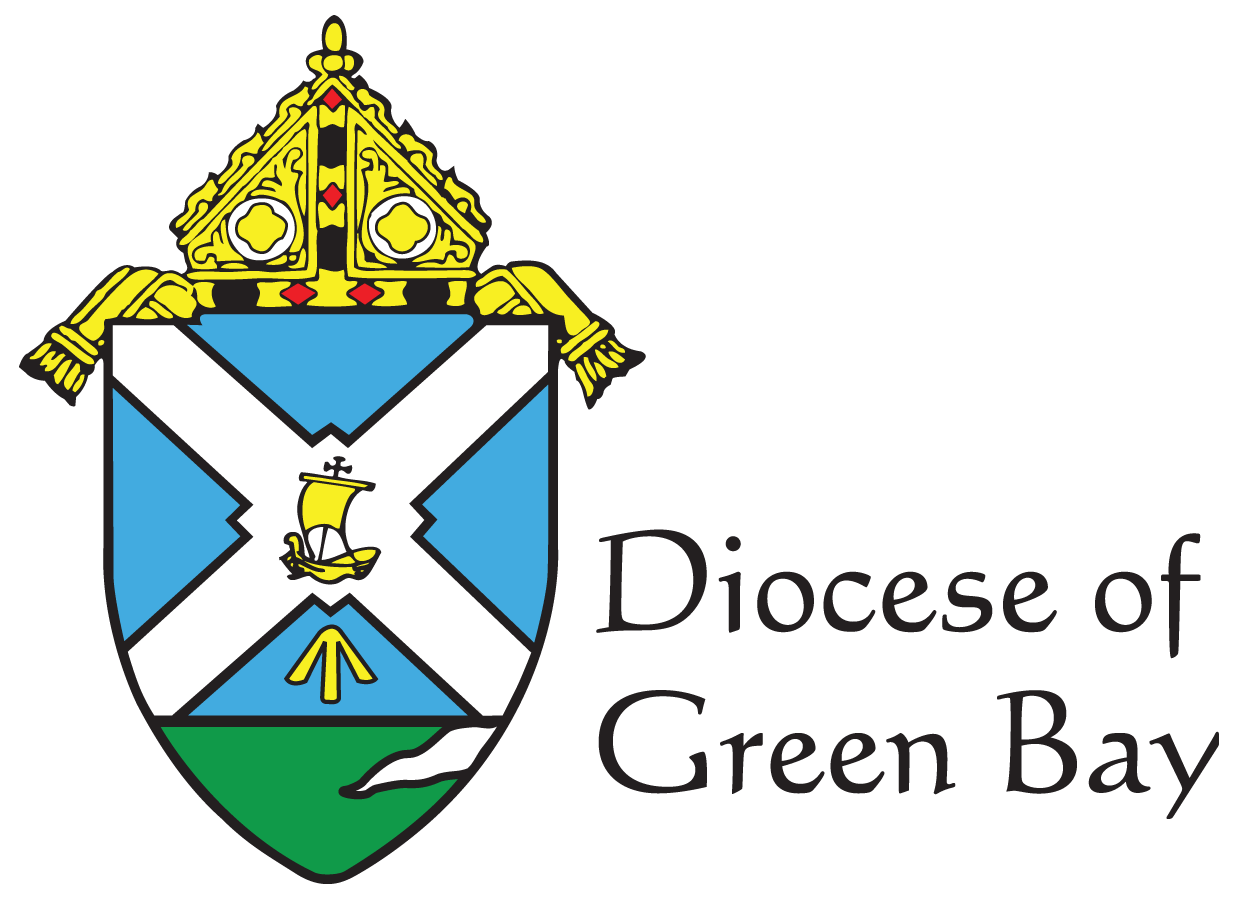